Мастер-класс 
«Организация информационно-образовательной среды в ОО на базе ИБЦ»
30.10.2017
«Эксперты бьют тревогу, потому что, по
различным оценкам, у 25–45% наших
детей потеряно функциональное чтение». 


О. Ю. Васильева
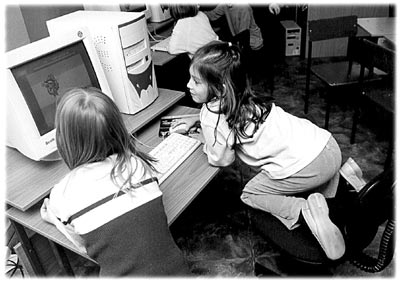 Федеральная целевая программа развития образования 2016-2020
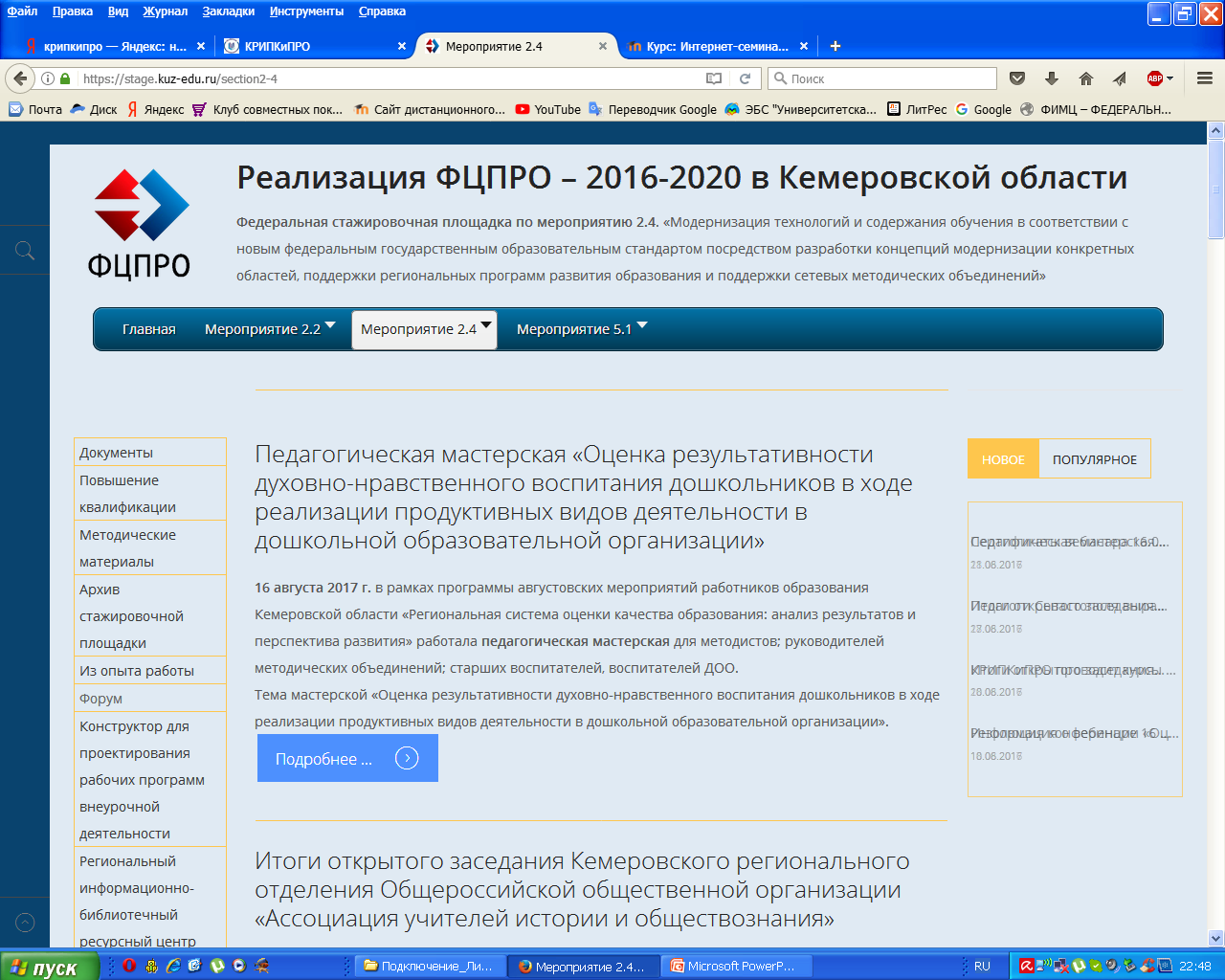 https://stage.kuz-edu.ru/section2-4edu.ru/
Приказ Департамента образования и науки Кемеровской области от 20.02.2017г. №311
ИБЦ  МАОУ
«Гимназия города Юрги»
ИБЦ МАОУ СОШ №14,
г. Кемерово
ИБЦ  «Гимназия №42»,
г. Кемерово
ИБЦ НМБОУ 
«Гимназия №11»,
г. Анжеро-Судженск
РИБРЦ
(библиотека
КРИПКиПРО)
ИБЦ МАОУ СОШ №36,
г. Кемерово
ИБЦ МБОУ СОШ №11,
г. Киселевск
ИБЦ МБОУ СОШ №19,
г. Междуреченск
ИБЦ МБНОУ «Гимназия №44»,
г. Новокузнецк
ИБЦ МБОУ СОШ № 19 г. Междуреченск
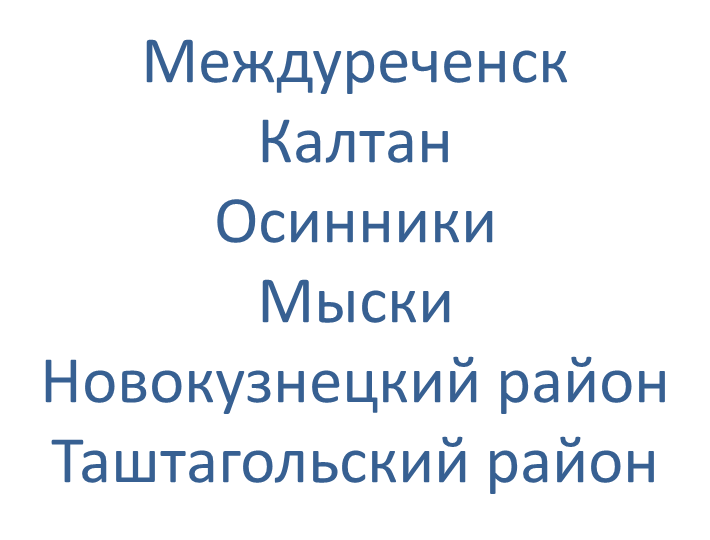 ЛитРес:Школа
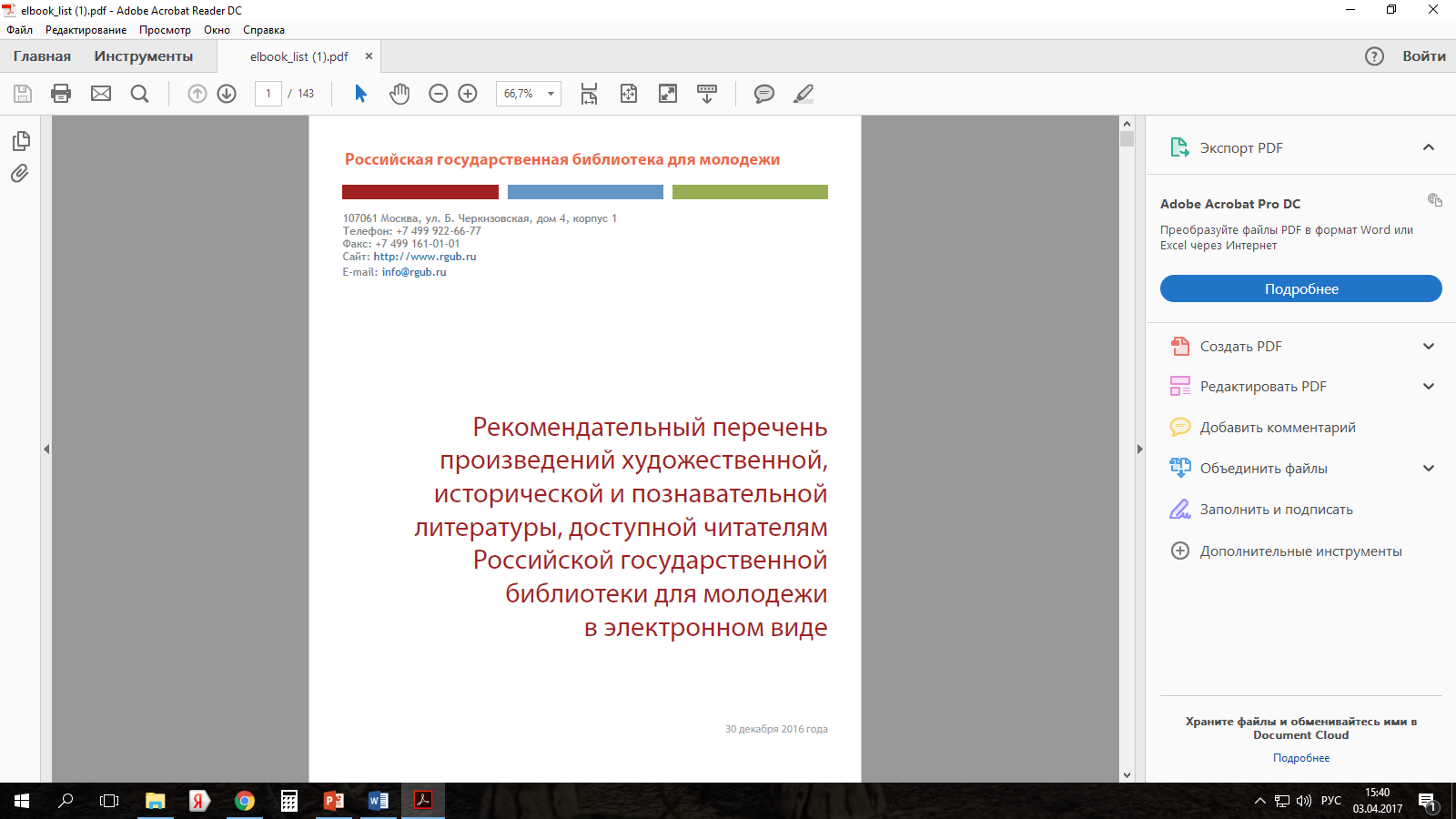 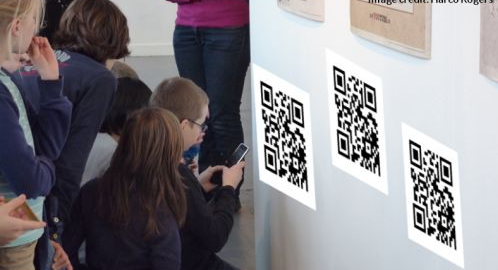 500 книг
5000 книг
На каких устройствах работает «ЛитРес:Школа»?
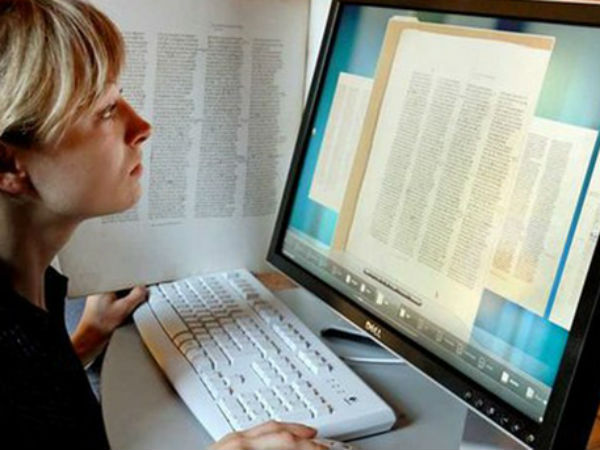 - Компьютер
- Ноутбук
- Планшеты и смартфоны с операционными системами IOS, Android, Windows10
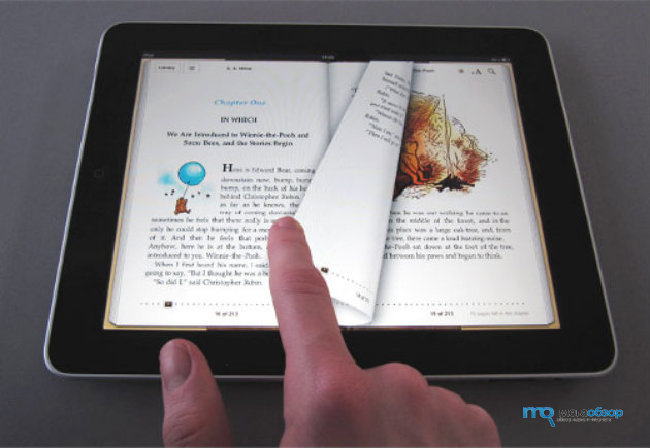 Нет приложения для планшетов и смартфонов с операционной системой Windows8
ЛитРес
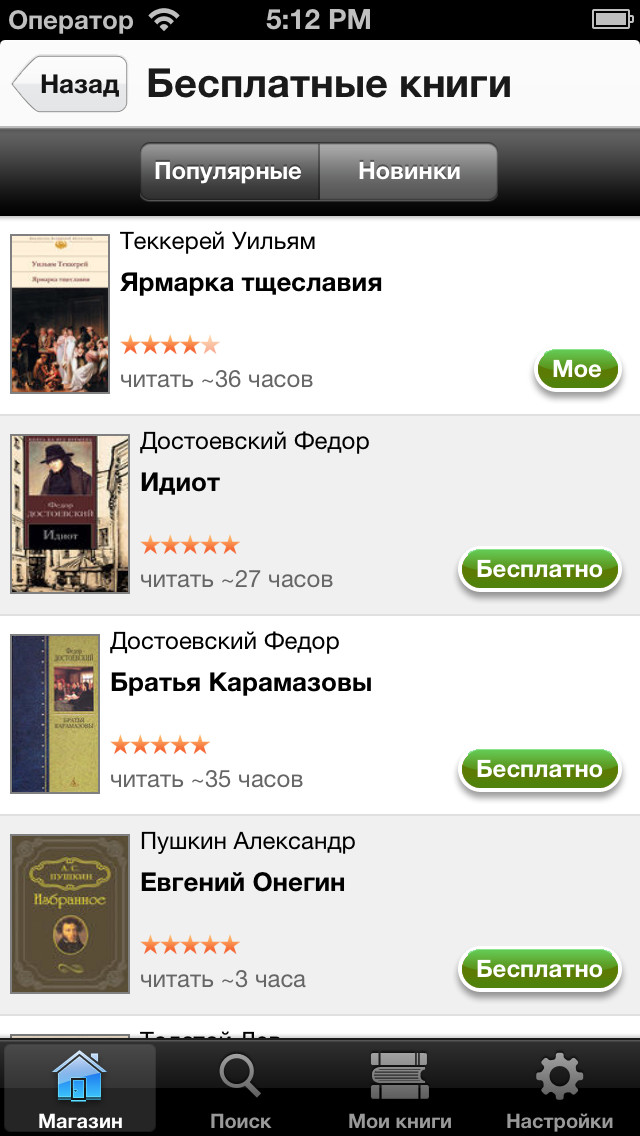 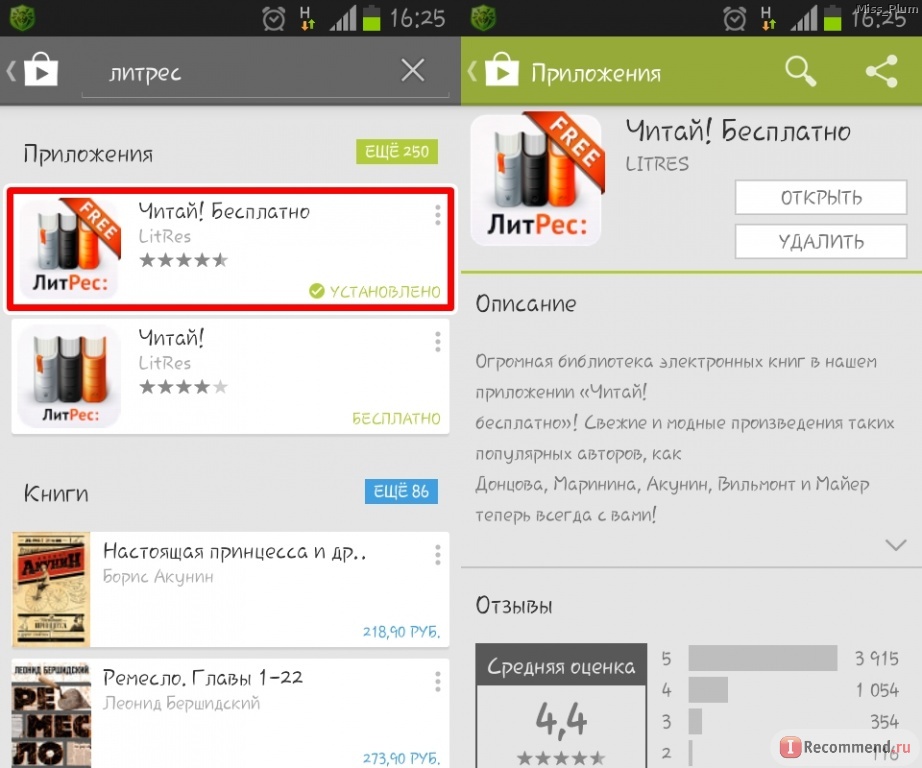 ЛитРес:Школа
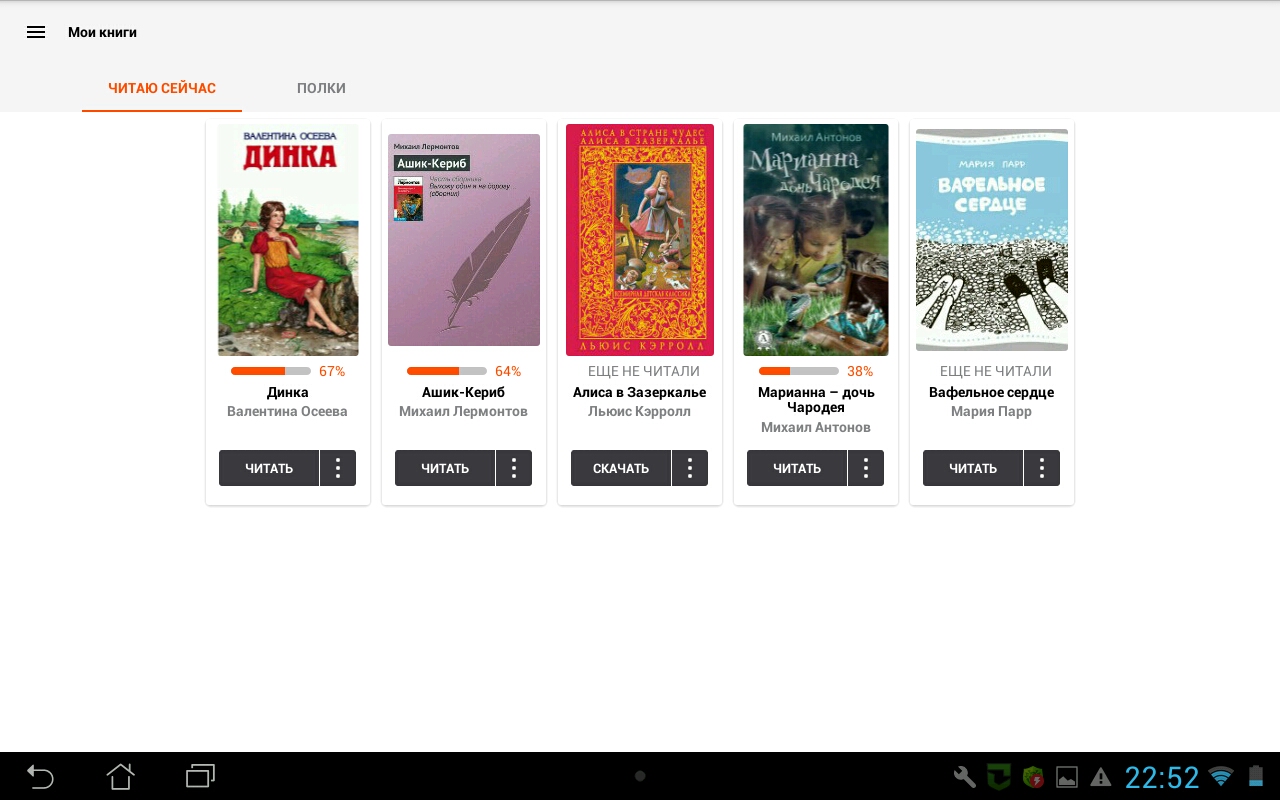 ЛитРес:Школа
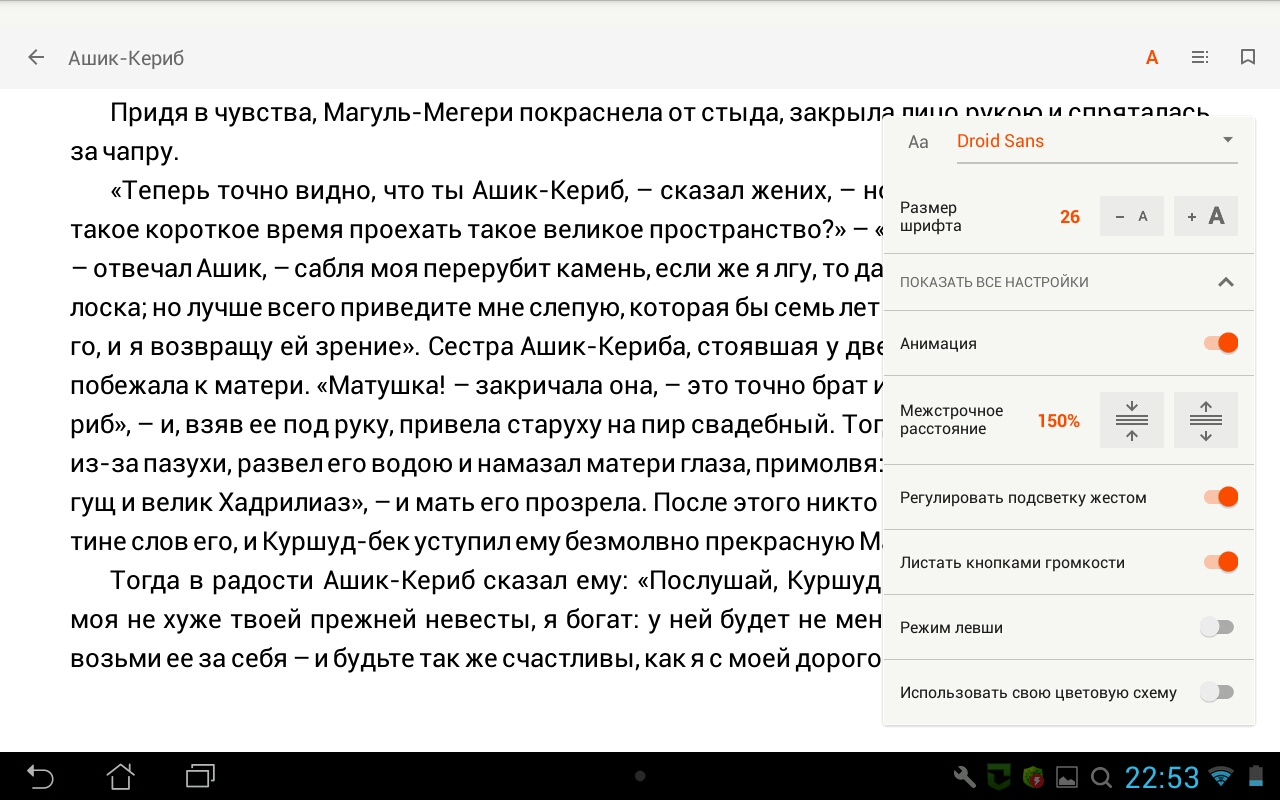 ЛитРес
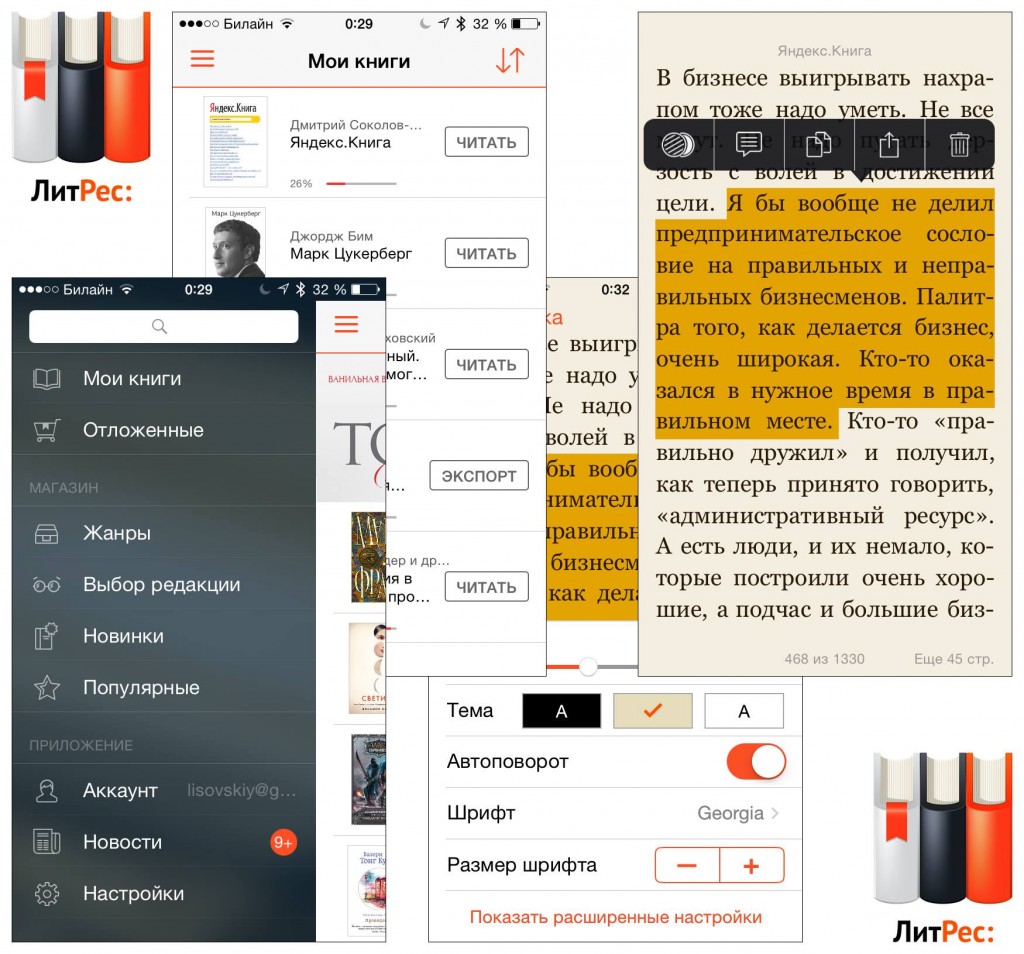 Алгоритм взаимодействия
Информируем обучающихся, законных представителей обучающихся, педагогов об участии образовательной организации в проекте «ЛитРес:Школа»
СОГЛАСИЕ НА ОБРАБОТКУ ПЕРСОНАЛЬНЫХ ДАННЫХ
 Я,______________________________________________________________________,
(ФИО родителя)
законный представитель несовершеннолетнего
__________________________________________________________класс __________
(Ф.И.О. несовершеннолетнего)
даю свое согласие на включение моего ребенка в группу читателей информационно-библиотечного центра МБОУ СОШ № 19, подключенных к проекту «ЛитРес:Школа» и обработку персональных данных, относящихся исключительно к перечисленным ниже: фамилия, имя, отчество; дата рождения; номер телефона, e-mail.
Данное согласие может быть отозвано в любой момент по моему  письменному заявлению. 
Я подтверждаю, что, давая такое согласие, я действую по собственной воле и в своих интересах.
 
 
 "____" ___________ 201__ г.                  _____________ /_____________/
                                                  	        Подпись          Расшифровка
Алгоритм взаимодействия
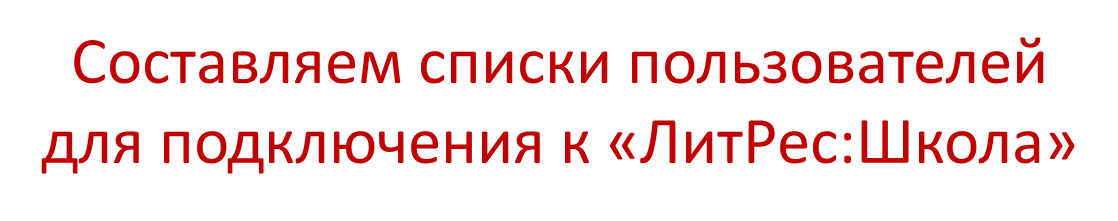 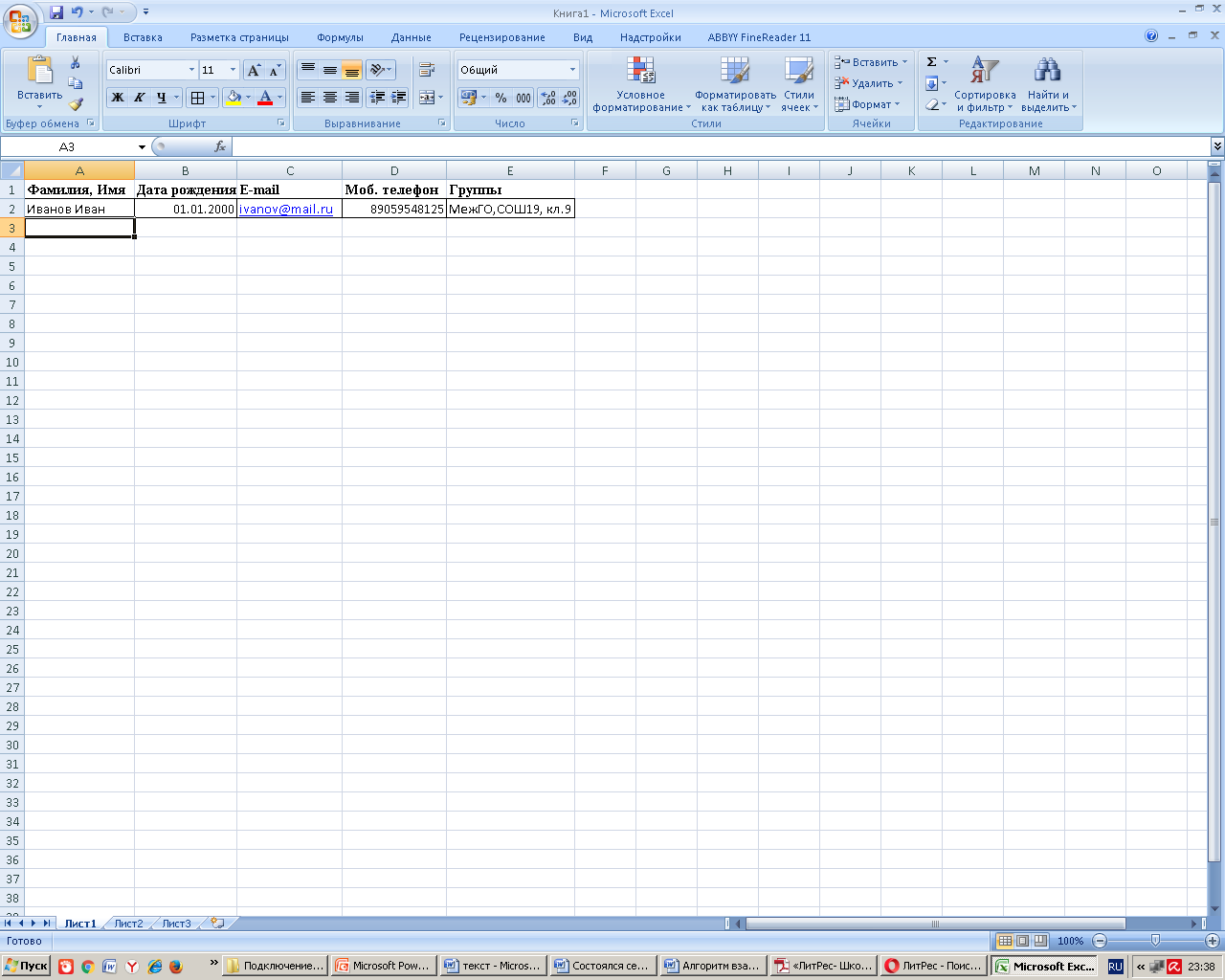 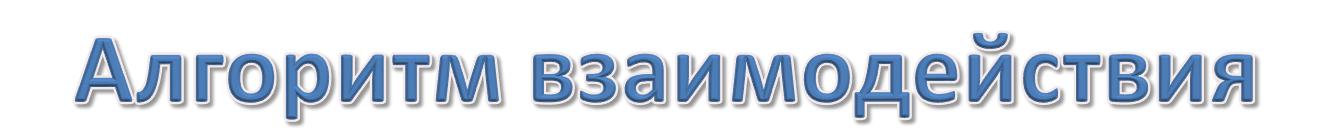 Передаем списки 
библиотекарю базового информационно-библиотечного центра
irina27@mail.ru
до 30.10.2017г. 
(на 27.10.2017г. информация предоставлена МБОУ СОШ № 19, МБОУ СОШ № 23, МБОУ Лицей № 20, МБОУ Гимназия №24)
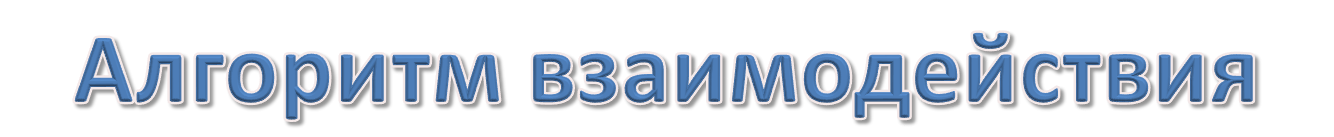 Ответственность ресурсного центра:
Разослать списки пользователей с логинами и паролями по ОО
Ответственность ОО:
Раздать логины и пароли пользователям;
Организовать работу по установке мобильного приложения «ЛитРес:Школа» на мобильные устройства пользователей
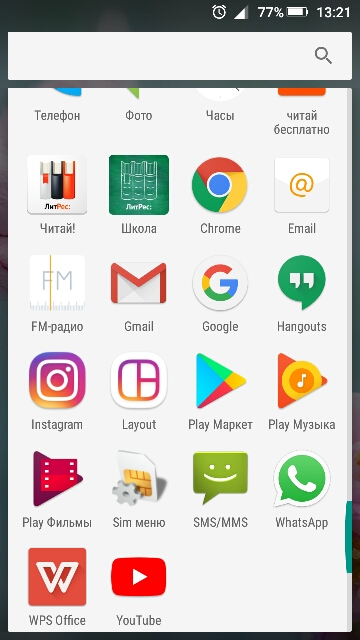 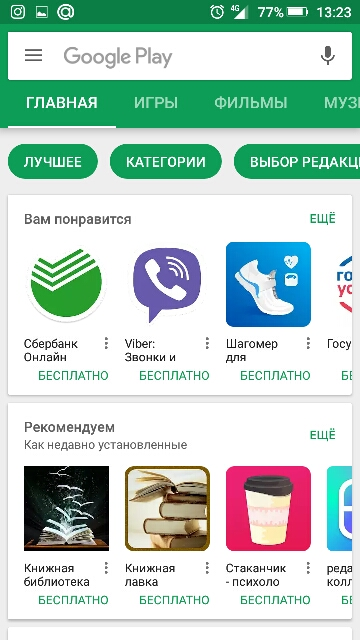 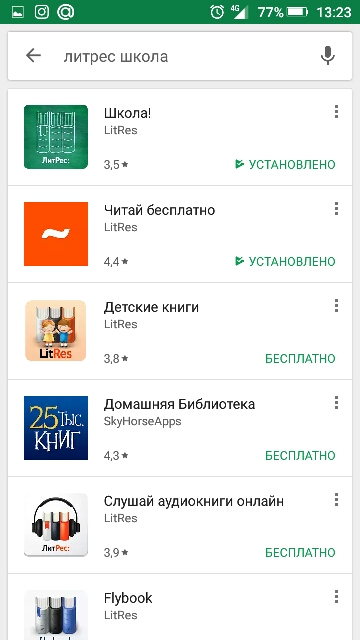 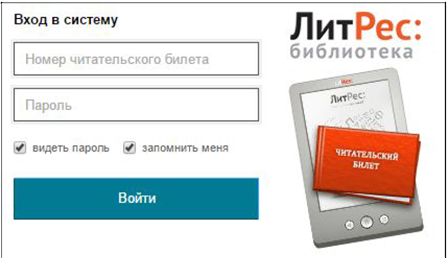 ЛитРес:Школа
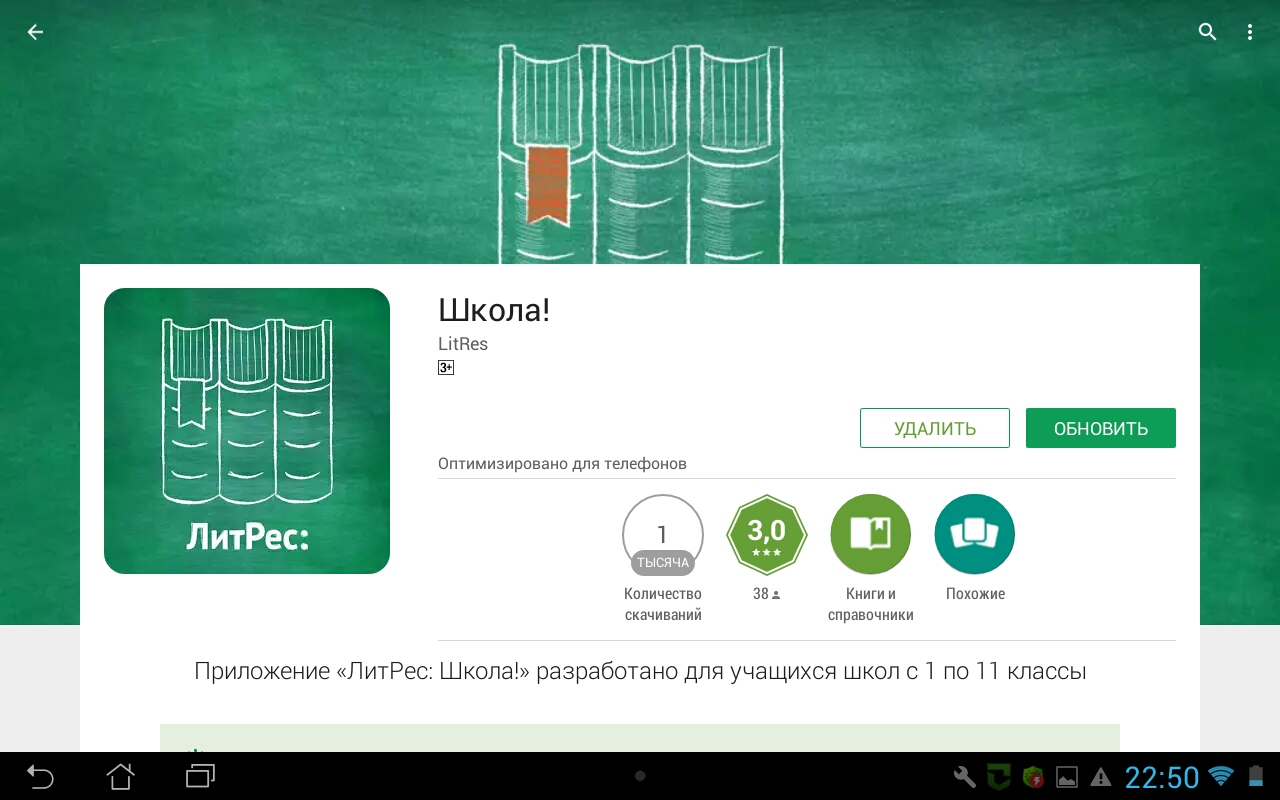 Сроки подключения образовательных организаций 
к проекту «ЛитРес:Школа»
3 - 31 октября 2017 года
Эффективное сочетание
традиционных и новых технологий!!!
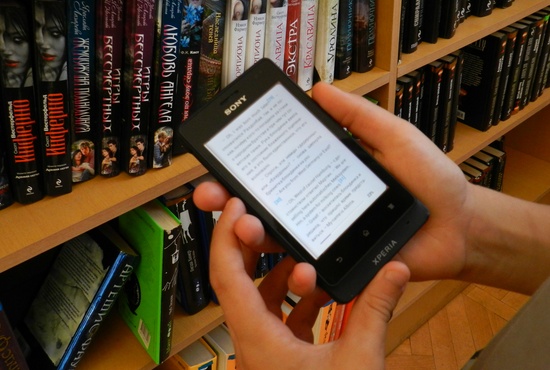 Печатные издания из фондов:
школьной библиотеки;
муниципальной библиотеки;
личных библиотек
Электронные издания:
из каталога «ЛитРес:Школа»
из других Интернет-источников
ЭЛЕКТРОННОЕ ЧТЕНИЕ
как компонент образовательной деятельности
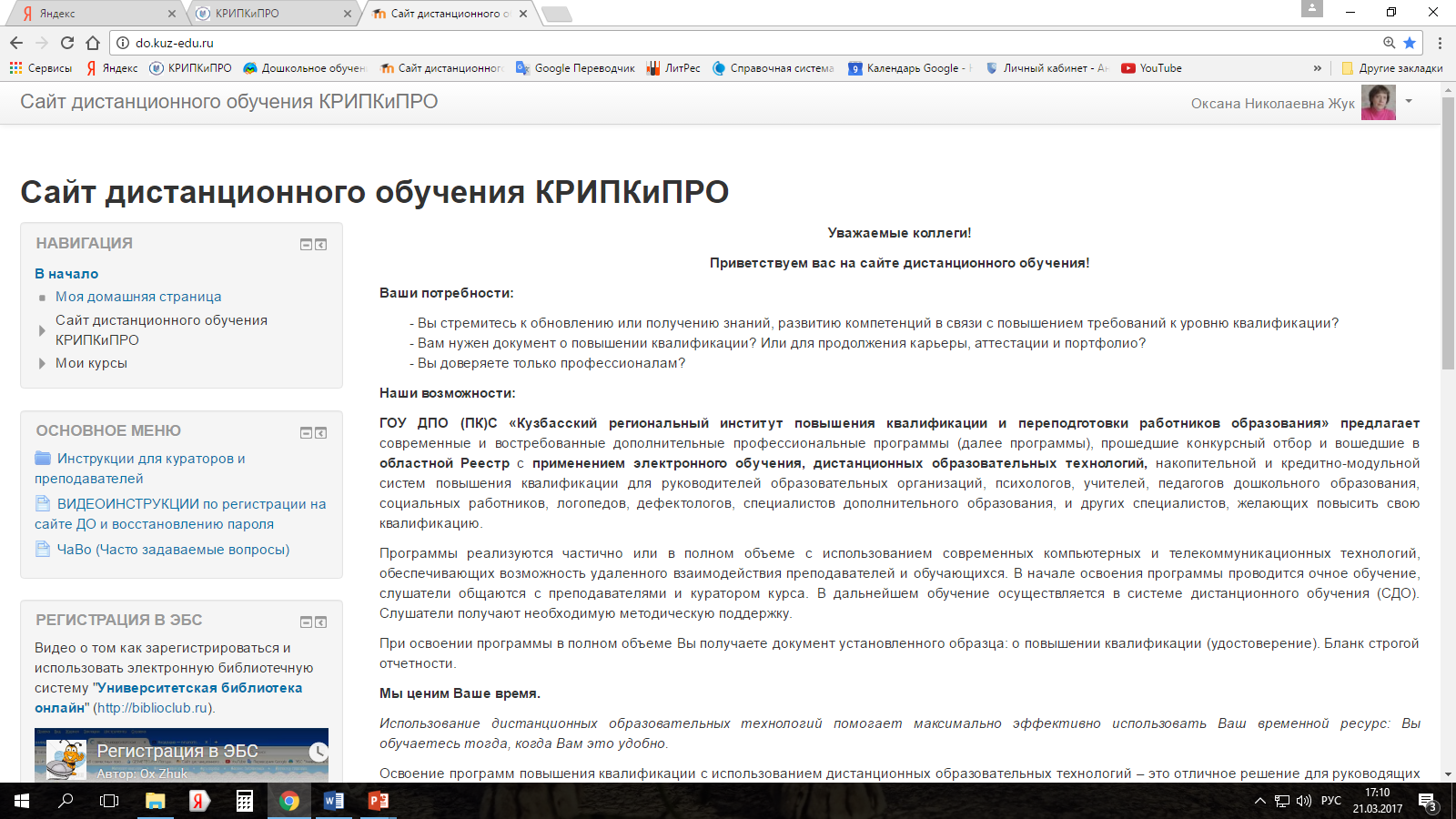 Ноябрь – декабрь 2017г.
Сертификат о повышении квалификации в объеме 24 часов
3 темы – 3 недели
ЭЛЕКТРОННОЕ ЧТЕНИЕ
как компонент образовательной деятельности
Оставляем заявку
Заключаем договор
Проходим обучение
Используем полученные знания
в профессиональной деятельности
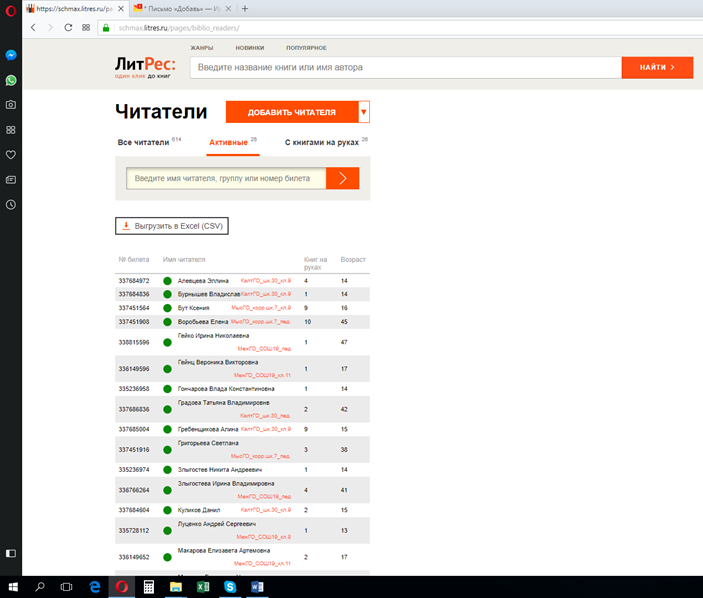 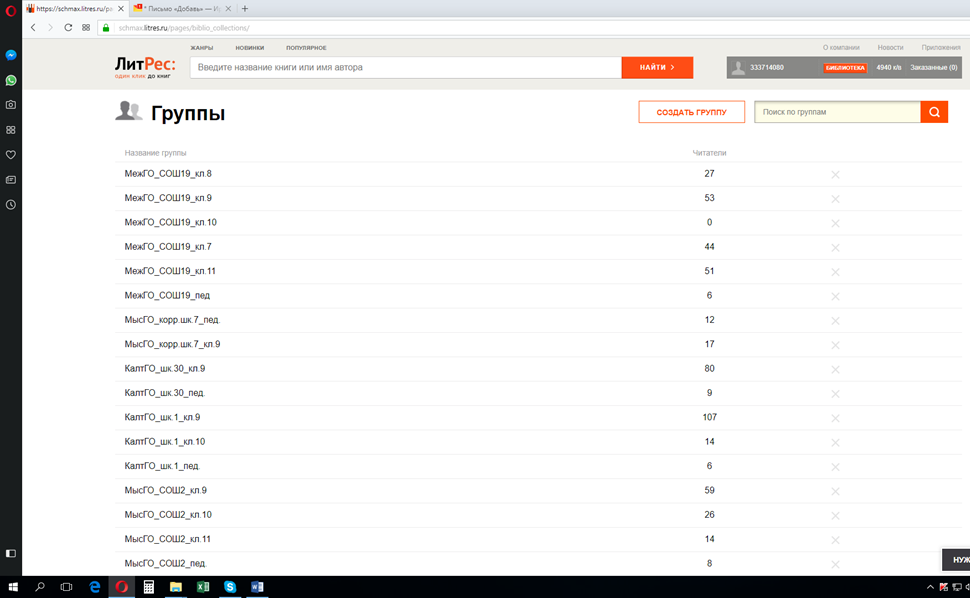 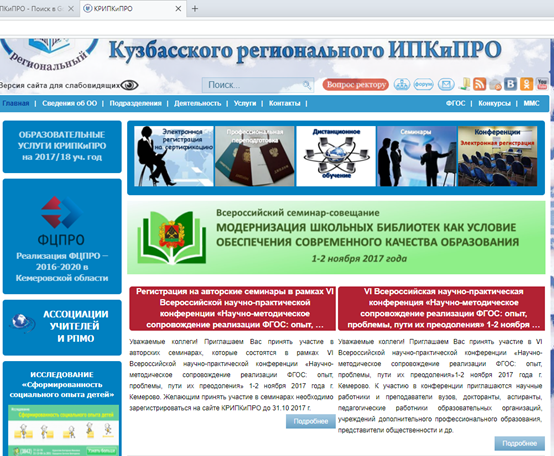 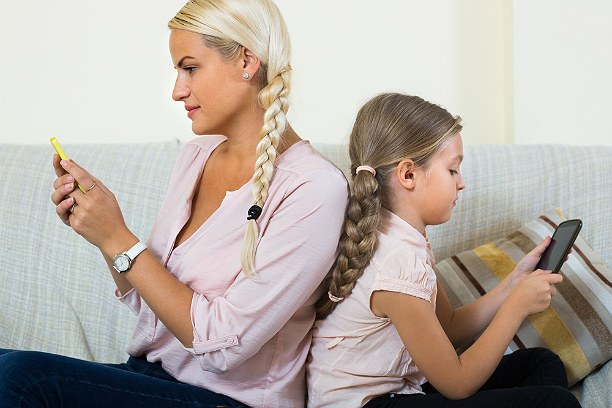 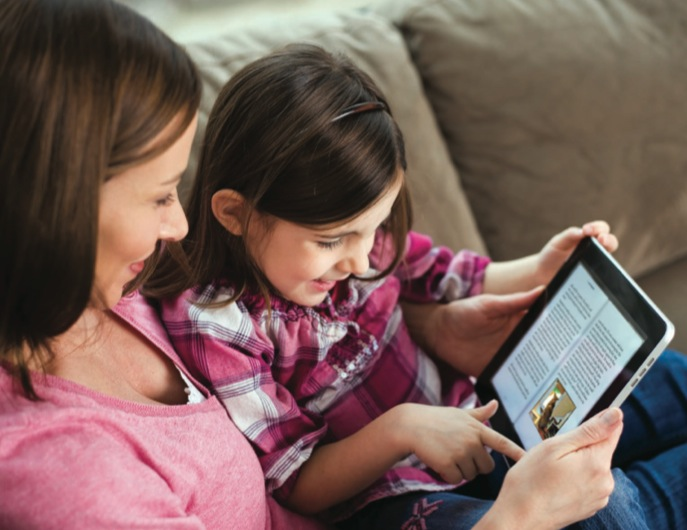 Спасибо за внимание